Secondary
Teaching EAL Pupils who are New to English
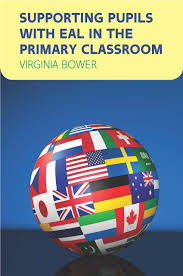 Definitions
EAL Learner-  has been exposed to another language during early childhood and continues to be exposed to this language in the home or in the community. If a child was exposed to more than one language (which may include English) during early development, the language other than English should be recorded irrespective of the child’s proficiency in English.’

'First language is the language to which the child was initially exposed during early development.

Bilingual Learner- pupils who function in more than one language in their daily lives.

New to English/ Early Acquisition- can last anywhere between 6 months to a number of years.
New to English
Targets
Early Acquisition
Targets
Language Proficiency
Takes about 7-10 years to learn
Takes about 2 years to learn
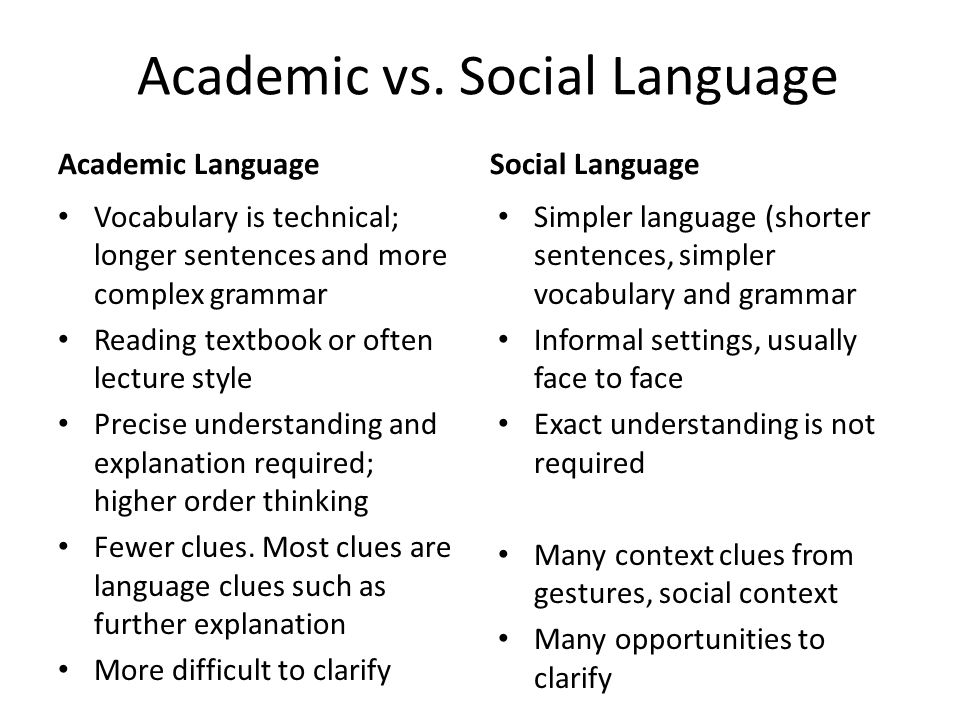 Language Proficiency
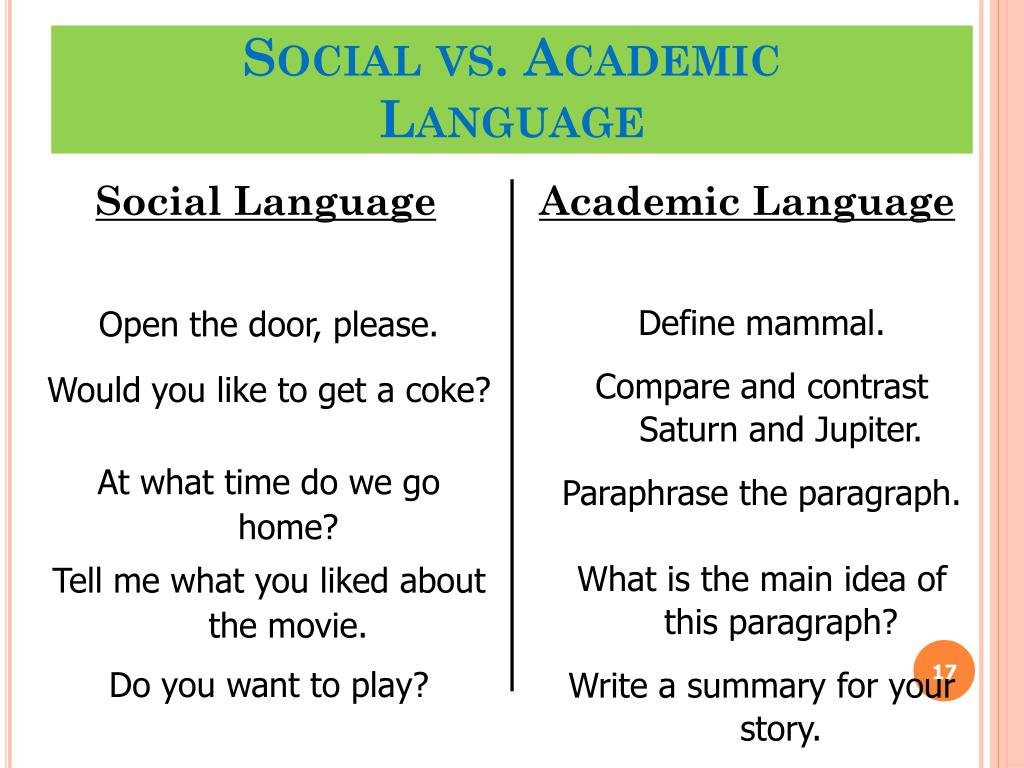 Examples
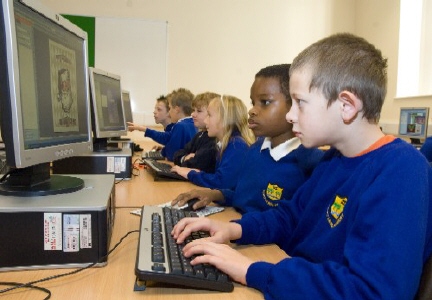 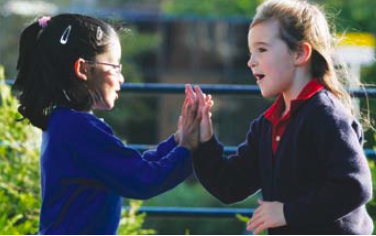 [Speaker Notes: 2-3 years   7-10 years
Good  Bics can mask Calps.
Teachers can use Bics  to help pupils acquire Calps .]
Isolated Learners
‘Isolated learners’
The pupil is the only learner of EAL in the class or a speaker of a language not represented elsewhere in the school – an ‘isolated learner’.

 The pupil will be totally immersed in an English-speaking environment at school but may not feel included. 

It may be some time before the pupil builds the confidence to risk saying anything in English.
What can we do to help isolated learners?
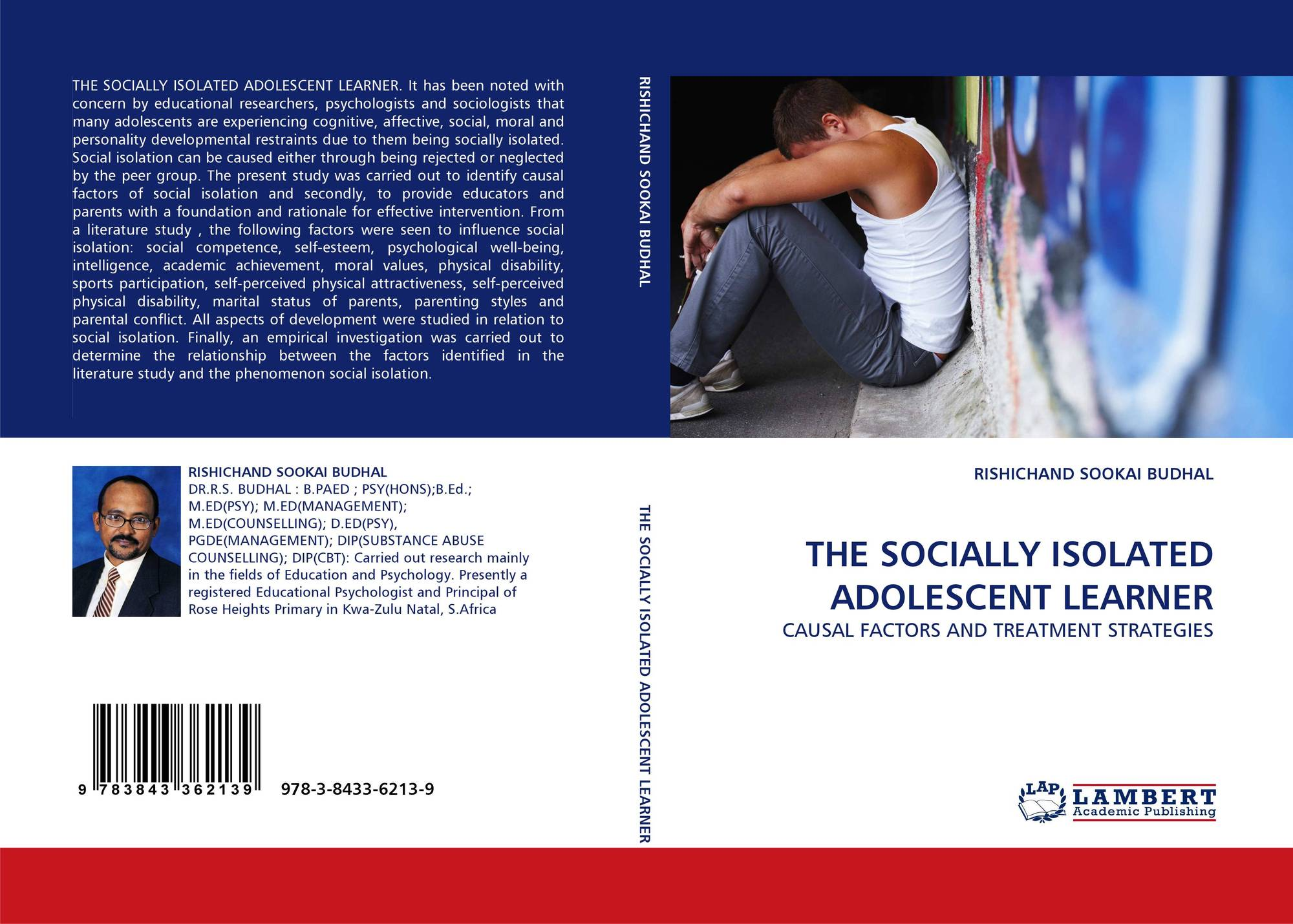 Key Stage 3
National Strategy
Access and engagement
in English
Teaching pupils for whom English
is an additional language
[Speaker Notes: In many inner city schools there are a larger groups of pupils all speaking another language.  BHS tends to have more isolated learners]
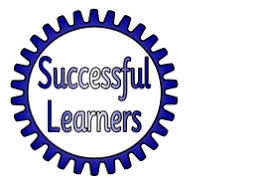 Understanding needs to be gained through first language.
When pupil becomes more proficient, only key words will need to be translated.
Understand the concepts
Transfer concepts to English and learn new vocab
Learn the skills
     e.g. PEE or WIST
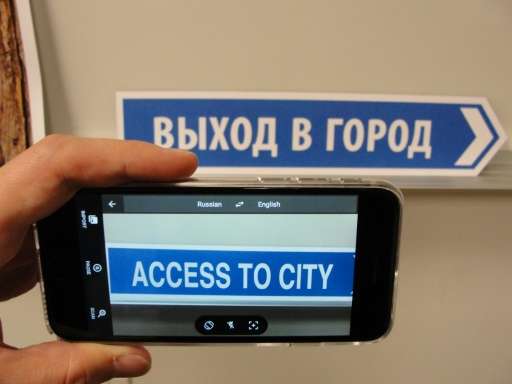 [Speaker Notes: A lot of secondary is assessment driven.  Before we can assess, what do pupils need?]
Understanding Concepts
Building on prior knowledge
Microsoft® Translator
Type L1 into search bar
Translate selected text
using review function in word, publisher, powerpoint, outlook
Google translate app- camera scan
Developing
 concepts in L1
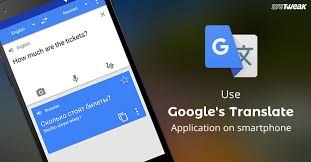 Use visuals
Use google translate 
https://translate.google.co.uk/
Whole document translator using review function
[Speaker Notes: For pupils who are new to English and Early Acquisition]
Transfer Concepts
Give translated material a week or day before class so they can be prepared and listen in class
Bilingual Dictionary
Word banks
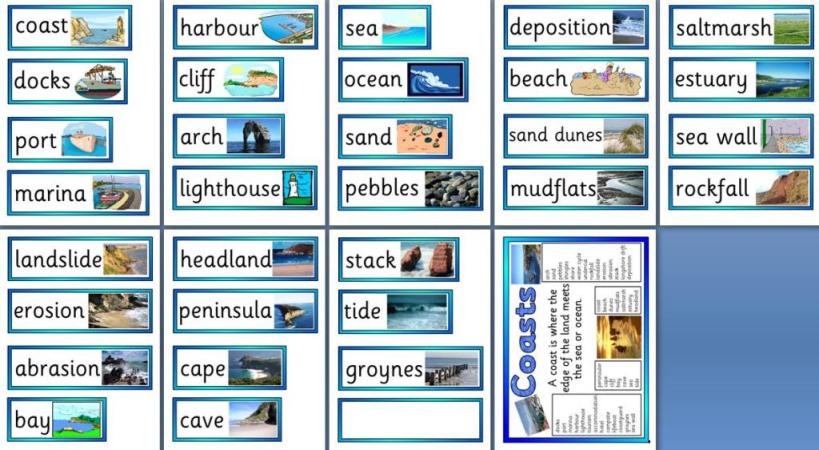 Transferring
 concepts into English
audio-visuals
DARTs
Directed Activities Related to text
Microsoft® Translator
Mini-translator
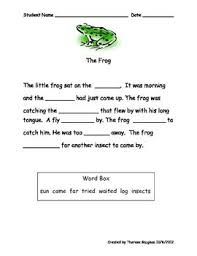 More about DARTs
Sorting 
activities
What are directed activities related to texts (DARTs)? 
DARTs are activities which get students to interact with texts. They check understanding of concepts without requiring pupils to produce a lot of written English.
Text 
reconstruction
Gap filling
Cloze
With word bank provided
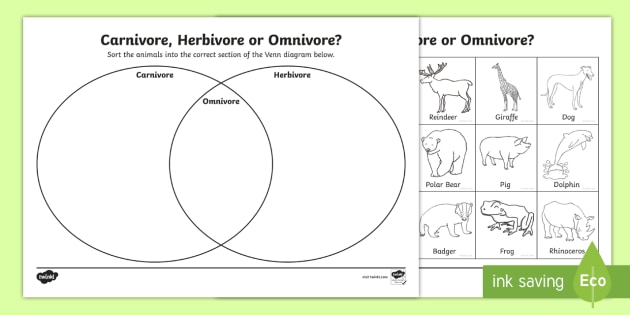 Matching 
e.g. words to pictures
Highlighting
helps pupils to see the key points and to find the substance of a text.
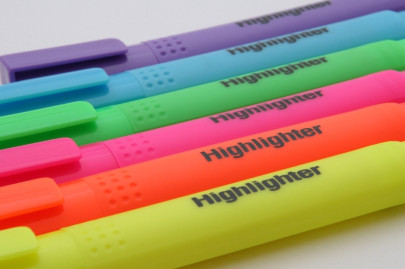 Sequencing
Writing
Use of translation app or bilingual dictionary
Framework
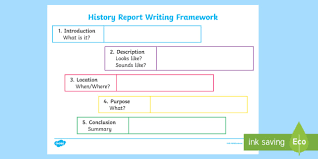 Model 
answers
Beginning to produce written English
Sentence
Starters/ response stems
Simplify into 5 bullet summary
Word banks with L1 and/or pictures
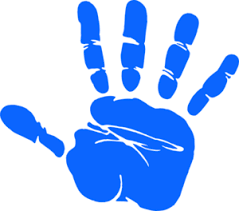 Text 
reconstruction
Recasting to model English
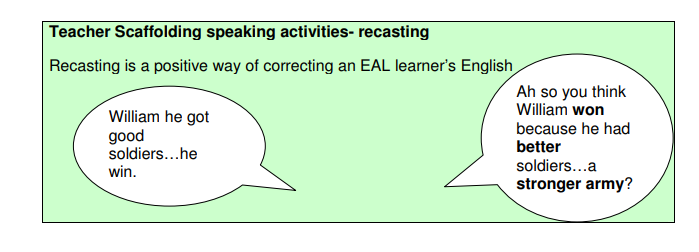 Lots of opportunities to talk and rehearse ideas.
https://www.solgrid.org.uk/education/wp-content/uploads/sites/43/2019/06/Secondary-booklet-1-updated-2016.pdf
Talk Frames and Prompts
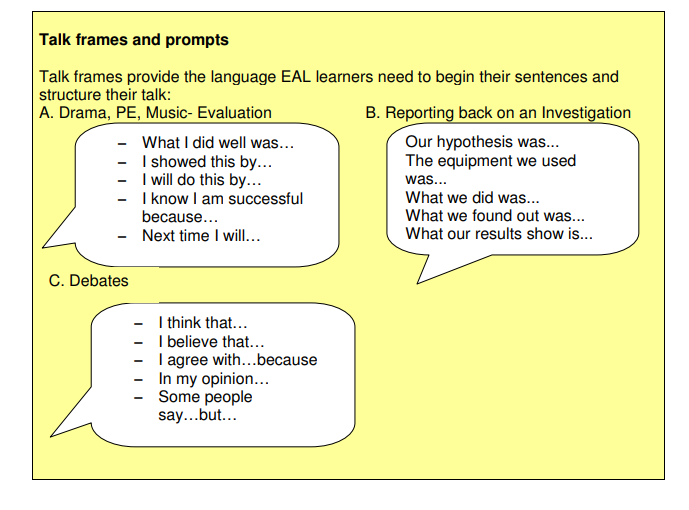 https://www.solgrid.org.uk/education/wp-content/uploads/sites/43/2019/06/Secondary-booklet-1-updated-2016.pdf
Response Stems
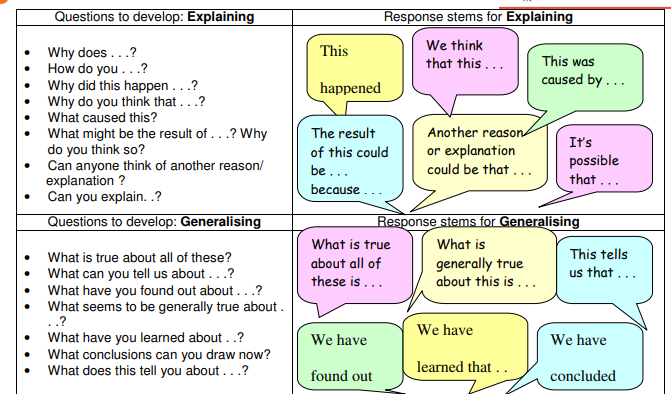 Notes available
https://www.solgrid.org.uk/education/wp-content/uploads/sites/43/2019/06/Secondary-booklet-1-updated-2016.pdf
[Speaker Notes: Blooms Taxonomy]
Key Stage 3
National Strategy
Access and engagement
in English
First Language or English?
Pupils should be encouraged to use their first language in lessons when:

The cognitive challenge is likely to be high: problem solving and critical thinking are difficult in a second language, even when the target language has been learnt for several years;

They are still developing proficiency in English: this can be particularly supportive when pupils try out ideas in their first language before writing in English;

Oral rehearsal will help reflection: for example, before responding to a text.

Notes available
First Language or English?
It may not be appropriate for pupils to use their first language when:

Pupils need to be encouraged to practise the target language to improve fluency;

Oral rehearsal needs to be conducted in the target language so that pupils are prepared for writing tasks;

Pupils are being encouraged to take risks in their spoken English in order to build confidence;

Pupils need to practise expressing themselves quickly in English, for examination preparation.

Notes available
Good for EAL, Good for All
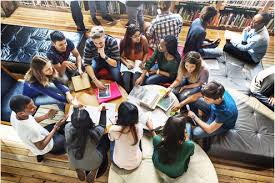 When we do these things, we help all leaners to succeed.
Key Stage 3 National Strategy
Access and engagement
in English/  EAL
language
Questions to discuss in departments
Securing progress for pupils learning EAL
These questions could be used to begin a departmental review of how pupils learning EAL are currently supported.
 Does the current marking policy support diagnostic marking and the identification of targets for pupils?
 Have language-learning targets for pupils learning EAL been clearly identified?
 Where teachers work with EMA colleagues, do both teachers have a clearly defined and negotiated role in delivering the lesson?
 Are opportunities for planned talk maximised in group tasks and plenary sessions?
 Does planning allow all pupils to contribute or give feedback over the course of a half-term?
 What is the departmental policy on the effective use of pupils’ first languages in lessons?
 How do teachers plan for the use of first languages to move pupils
into proficient use of the target language in English lessons?

Notes available